CIDs Related to 20MHz-only STAs operating on non-primary 20 MHz channels
Date: March 13, 2017
Authors:
Slide 1
Apple
Introduction
802.11ax draft 1.0 introduces 20 MHz-only STAs which operate at 20MHz BW only
The spec is not clear on whether and how these STAs can operate on non-primary 20MHz channel, see text below
This contribution proposes the protocol components and some considerations that will allow these STAs to operate on non-primary 20MHz channel
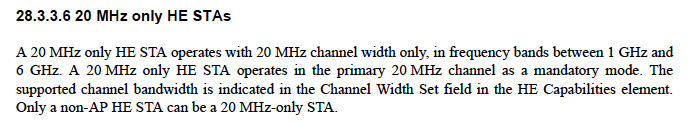 Slide 2
Apple
CIDs Related to 20MHz-only Operation on Secondary Channel
The following three CIDs are related to 20MHz-only STA operating on secondary channel
Slide 3
Apple
Proposed Resolution
Clarify that 20MHz-only STA can operate on any non-primary 20MHz as an optional mode
 This mode can also be used by 80MHz capable STA operating at 20MHz. However, for 80MHz capable STAs, it is better to operate in 80MHz to receive the wideband PPDU
Define the protocol elements that allows a 20MHz-only STA to operate on any 20MHz channel
Capability indication that a 20MHz-only  STA is able to operate on non-primary channel
Signalings (IE, Action frames etc.) that enable a 20MHz-only STA to switch the operating 20MHz channel 
Specify the normative behavior for a 20MHz-only STA operating on non-primary 20 MHz channel such as channel access, channel switch procedure
Slide 4
Apple
Motivation
In order for AP to utilize the entire 80 MHz bandwidth, 20MHz-only STA is required to be able to participate in wideband OFDMA
An illustration of OFDMA transmission with 20MHz-only STA mixed with 80MHz-STAs
RU restrictions when allocating to 20MHz-only STAs are listed in 28.3.3.5 and not shown in this figure
20MHz STA
STA8
STA9
STA9
STA7
Secondary 20
80MHz STA
STA6
STA5
Note: Secondary 40 is not shown here due to space limitation
STA2
STA3
STA1
STA2
Primary 20
STA5
STA3
STA1
STA4
Slide 5
Apple
Motivation (cont.)
However, 20MHz-only STAs are envisioned to be low power low complexity devices such as IoT devices
In IoT deployment such as home scenarios, a BSS may have a lot of 20MHz-only STAs 
When these devices only operate on primary 20MHz, the BSS will be forced to operate on primary 20 only and the rest of the 60MHz is wasted most of the time
20MHz STA
Note: Secondary 40 is not shown here due to space limitation
STA5
80MHz STA
Waste of BW when 80MHz STA do not have traffic
Secondary 20
STA4
STA1
STA1
STA1
STA2
STA2
STA2
Primary 20
STA3
STA3
STA4
Slide 6
Apple
Solution: Enable 20MHz STAs to Operate on Any 20MHz channel
If a STA can operate on any 20MHz channel, then an AP can mix 20MHz STAs with 20MHz STAs in wideband OFDMA, see figure below
Compared to the previous slide, channels can be utilized more efficiently and flexibly since full BSS BW can be used more often
From AP’s point of view, this mode allows AP to do intelligent load balancing, interference management and maximize spectrum utilization
From STA’s point of view, STAs can achieve better power efficiency since no energy is spent on sensing
STA4
STA2
STA5
Secondary 20
20MHz STA
Note: Secondary 40 is not shown here due to space limitation
80MHz STA
STA1
STA1
STA1
STA3
STA2
Primary 20
STA3
STA3
STA4
Apple
Apple
Slide 7
The Operation on Non-Primary Channel
Legacy STAs cannot operate on non-primary channel since legacy STAs can only use EDCA
If a STA uses EDCA on non-primary channel, then the following scenario will happen
While the AP and STA 1 are communication on primary 20 channel STA 2 operating only on non-primary channel cannot decode neither AP’s or STA1’s transmission and STA 2 will start transmission to AP 
For legacy STAs, we need each STA to monitor the primary 20 to synchronize the status of the BSS activities 
Now since 11ax introduces UL MU transmission where the UL transmission is scheduled by AP, STAs operating on non-primary channel only becomes possible
Slide 8
Apple
20MHz Operation in 11ax
11ax defined 20MHz-only STA which is only capable of operating at 20MHz channel bandwidth

11ax spec allows 20MHz-only STA to participate in wideband PPDU where 20MHz-only STA only occupy the RUs on its operating 20MHz channel
11ax spec also listed the RU restrictions which ensures the receiving performance at 20MHz-only STA when these STAs participate in wideband PPDDU

With UL MU capability and with the capability to participate in wideband PPDU, 20MHz STA operation on non-primary becomes feasible now
Slide 9
Apple
Issues to Check
STA channel access
STA operation channel switch procedure
STA’s recovery mechanism when it experience issues on non-primary channel
Beacon reception and synchronization
Examining any PHY issues
Slide 10
Apple
Channel Access and Protection
The STAs staying on non-primary 20MHz channel can only use MU transmission in uplink since it is blind to the status on the primary channel
i.e., STAs on non-primary channel cannot use EDCA to transmit

These devices need to rely on AP for protection
UL transmission is protected by trigger frame
AP can solicit MU-RTS and CTS before any MU transmission

STAs follow the same channel sensing requirement for UL MU operation
If a STA decodes a frame on non-primary channel, it still sets NAV as if it operates on primary channel
Slide 11
Apple
Operating Channel Switch
New IEs and actions frames are defined
STA Channel Switch Request/response element
STA Channel Switch Request/response frame
The IE sent by non-AP STA contains channel index list which the STA is willing to operate on
This IE can be put in (Re)Association request since the STA scans the channel before joining the BSS and can provide this list to AP during association
AP should decide the channel for STAs since it has global information across the BSS and can perform global optimization
STA channel switching is not expected to be very dynamic process, i.e., not packet-based
Slide 12
Apple
Operation Timer
It is recommended to define a recovery mechanism so that if the STA does not receive a trigger on the non-primary channel for a long time it can switch back to the primary channel to use regular EDCA

Similar to MU EDCA timer, we can define a non-primary channel operation timer for STAs on non-primary channel to switch back to primary channel upon timeout

The STA shall send a notification to the AP to inform the channel switch upon time-out after it switches back to primary 
Any frame that needs acknowledgement sent by the STA can serve this purpose
Slide 13
Apple
Channel Switch Time
Channel switch takes time and during this period of time, the STA cannot transmit or receive any data
STA can provide its channel switch time during association
However, how to handle channel switch time can be left to AP’s implementation choices
A complex AP can take individual STA’s channel switch time into account and do things differently with different STAs to maximize channel utilization efficiency
A simpler AP may choose to ignore the channel switch time differences to simply its implementation
Slide 14
Apple
Beacon Reception and Synchronization
STAs on non-primary channels need to receive Beacon to get important operating parameters as well as to synchronize its clock with the AP

Since Beacon is transmitted in non-HT format, we have a few options for STAS on non-primary channel to receive Beacon and multicast frames
AP sends Beacon in non-HT duplicate format—violation of baseline spec, confuses legacy STAs
AP switches STA back to receive Beacon—this requires explicit signaling and can cause high overhead when there are a lot of STAs operating on non-primary channel
STA switches back without explicit signaling during a period that is announced by AP and AP shall not transmit to STAs on non-primary channel during this period—preferred approach
Slide 15
Apple
DL transmissions to STAs on non-primary channel
AP  use either non-HT Duplicate format or HE MU PPDU when transiting STAs on non-primary channel
AP should avoid the possibility that when AP starts DL transmission the buffered DL traffic is only destined for STAs on non-primary channels
AP can either group STAs in a way to minimize such possibility or delay the transmission on non-primary channel to wait for traffic on primary channel or ping STAs on primary channel such as BSR, BQR
In case the AP needs to transmit to STAs on non-primary channel only, draft 1.0 allows the AP to transmit only preamble on primary channel and leave the data field on primary channel empty or fill the data field with dummy bits
STA ID 2046 in SIG-B User Specific field or RU allocation “0110001” in SIG-B common part are already defined to indicate that the 242 RU is empty 
If AP does not want to leave the data field empty, then AP can fill the RU with dummy bits using an unallocated STAID
Other constraints in draft 1.0 still apply. AP can transmit dummy bits to fill out the RUs across the BW to satisfy this requirements
No new PHY requirements are needed for DL transmission to STAs on non-primary channel
Slide 16
Apple
UL MU transmission
STAs on non-primary channel can transmit only when triggered, i.e., no EDCA allowed

Trigger frame shall be non-HT duplicate format if it allocates RUs to STAs on non-primary channel so STAs on non-primary channel can receive it

AP should minimize the possibility of triggering STAs on non-primary channel only


However, even if AP only triggers STAs on non-primary channel the trigger-based PPDU will be the same as if AP triggers some STAs on primary channel but those STAs did not respond to trigger due to CCA/NAV busy

So there is no new PHY requirement needed for UL transmission for STAs on non-primary channel
Slide 17
Apple
MU-RTS and CTS
How AP handles MU-RTS/CTS can be left to AP’s implementation, and below are a few options:
AP does not send MU-RTS to the STAs on non-primary channel
Or when AP sends MU-RTS to non-primary STAs, it always include STAs on primary channel 
Or if AP can choose to decode CTS on non-primary channels for more intelligent RU allocation

Spec does not need to mandate which mode the AP has to operate
Slide 18
Apple
OBSS Coexistence
20MHz-only STAs on non-primary channels do not have co-existence issue with IntraBSS STAs since all TXs/RXs are scheduled by AP

A 20MHz-only STA’s transmission is the same as a regular STA’s transmission which is allocated RUs on a specific 20MHz, so its transmission has the same effect on OBSS as regular STAs

STAs on non-primary channel reply on AP for protection, and the co-existence issue is similar to the existing Wi-Fi coexistence cases. For example, narrowband STAs cannot OBSS wideband PPDU, or STAs cannot decode OBSS frames who use different primary channel

The OBSS coexistence is not a new issue for Wi-Fi and STAs always have the option to operate on primary channel only
Slide 19
Apple
Summary
What’s defined in 11ax draft 1.0 is ready to enable the non-primary channel operation mode
The operation for STAs on non-primary channel is the same as regular STAs except that EDCA is not used
The operation for AP is the same except that the AP always allocated RUs that correspond to the specific 20MHz that the STAs operate on

This operation mode enables intelligent load balancing and interference management, maximizes BSS BW utilization and reduces STA power consumption
Slide 20
Apple
Proposed Spec Text (#0370)
Capability indication 
Channel Switch signaling
STA Channel Switch Request/Response element 
STA Channel Switch Request/response action frames 
(Re)Association Request/Response are allowed to include the new IE
Normative behavior on non-primary channel 
STA operation channel switch
Channel Access (no EDCA)
Non-primary channel operation timeout
Beacon reception
MLME
Slide 21
Apple
SP
Do you agree to accept the text described in 0370r2 for comment resolution for CID 8810 and 8811?
Slide 22
Apple